Podiramo obzidja med podjetji             Simon Klemen
DataLab Tehnologije d.d.	    	                                                 matejak@datalab.si
E-Računovodstvo (e-Accounting):
»e-računovodstvo je uporaba internetnih tehnologij za namene računovodstva. Podobno kot je e-pošta elektronska različica navadne, papirnate pošte.«

Značilnosti e-računovodstva:
 Brezpapirno
 Oddaljeno
 Up-to-date
2
Podiramo obzidja med podjetji
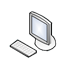 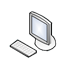 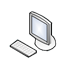 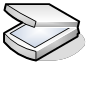 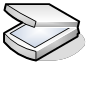 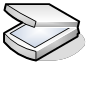 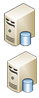 Shema:
BANKE
PODJETJE
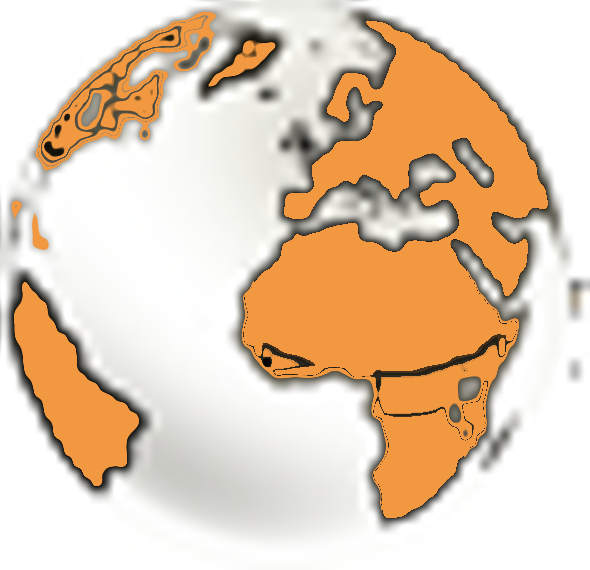 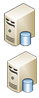 DRŽAVA
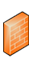 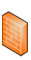 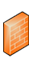 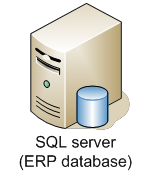 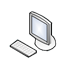 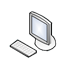 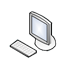 RAČUNOVODSTVO
3
Podiramo obzidja med podjetji
Prihodnost e-računovodstva:
Elektronska izmenjava podatkov podjetje vs. država (AJPES, DURS, eVEM)
Elektronska izmenjava podatkov podjetje vs. podjetje (eSlog)

Cilj e-računovodstva?
 Brezpapirno poslovanje
4
Podiramo obzidja med podjetji